あぶないよ！　オーバードーズ
日本薬剤師会学校薬剤師部会
くすりも使い方によっては
用量
用法
副作用
効果
2
薬は用法・用量が決められている
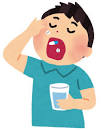 用量
用法
副作用
効果
1日3回食後
１カプセルずつ服用
「オーバードーズ」「OD」って何？
オーバー
ドーズ
オーバー
ドーズ
誤った使い方をすること
「オーバードーズ」は違法じゃないから安心？
まちがいです。オーバードーズは、あなたの心と体を傷つける、危険な行為です
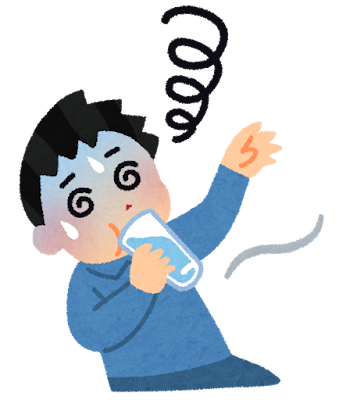 オーバードーズのからくり
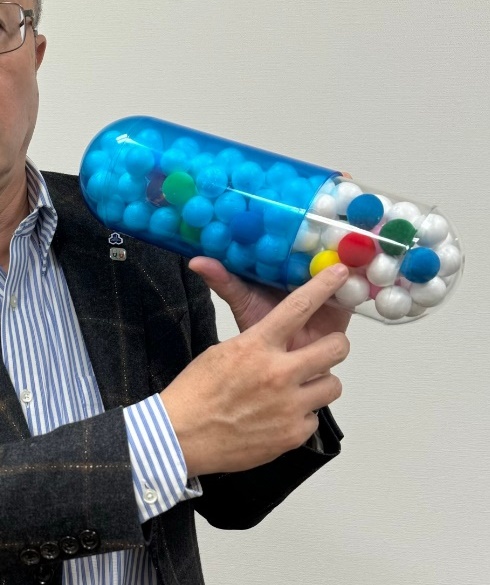 かぜ薬の
中のひとつ
6
くすりの血中濃度（けっちゅうのうど）
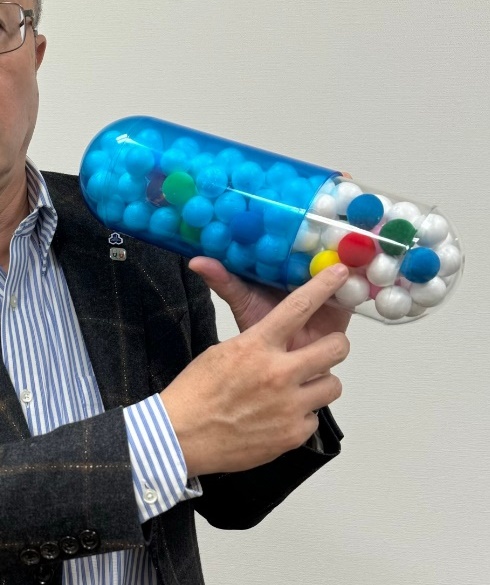 ？
くすり
よく効く
けつ　かん
効かない
血　管
血液が流れている
血液の中の薬の濃さ
死ぬ
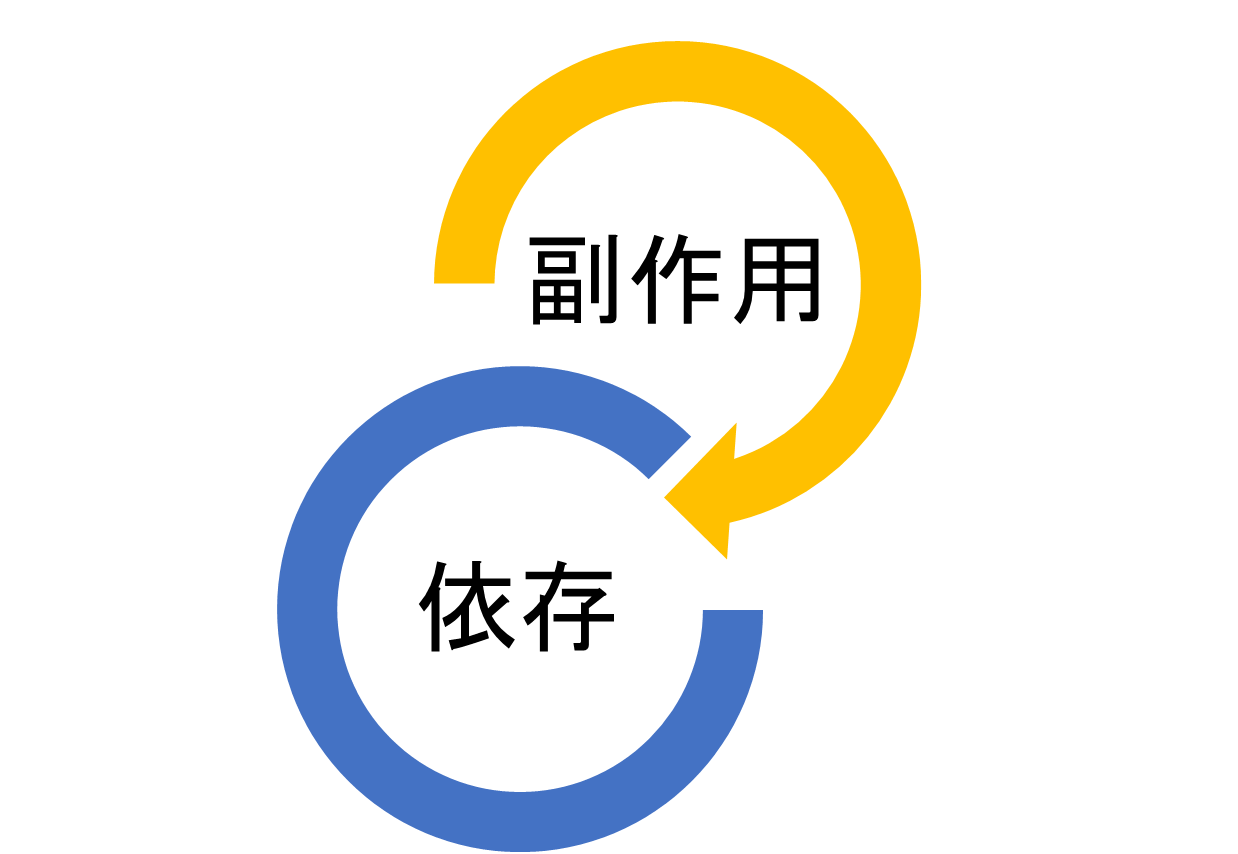 オーバードーズ
血中濃度
あぶない
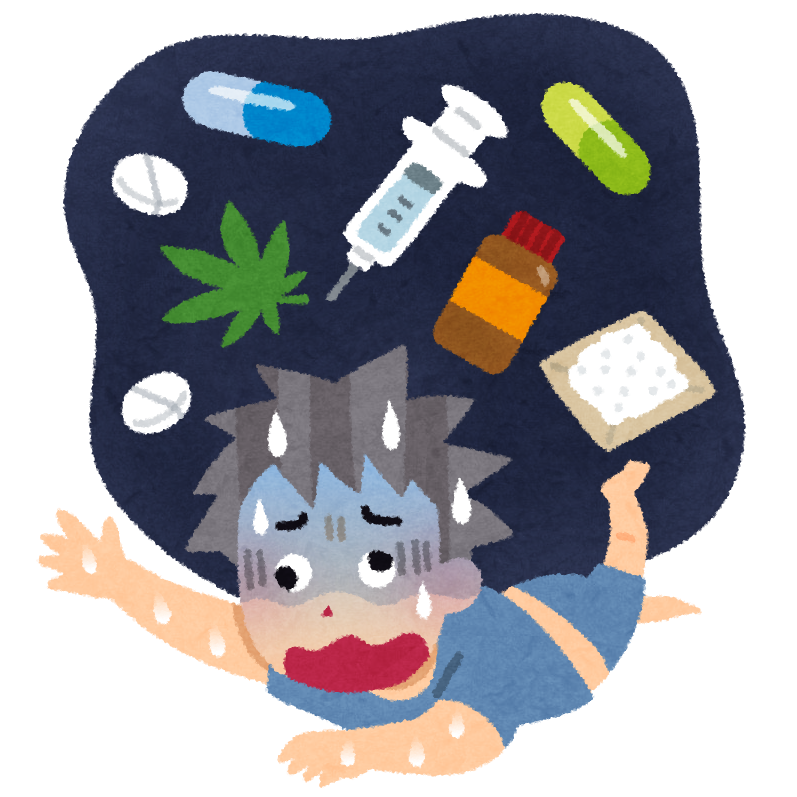 よく効く
効かない
時　間
「オーバードーズ」をやめられない･･･
オーバードーズ
自分を傷つける
オーバードーズ
薬物乱用
つらいことがたくさんあるよね
様々な課題の中で苦しんでいる若者たち
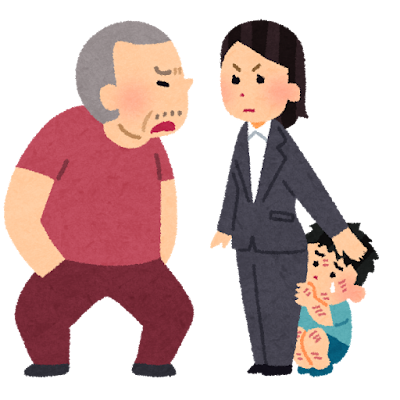 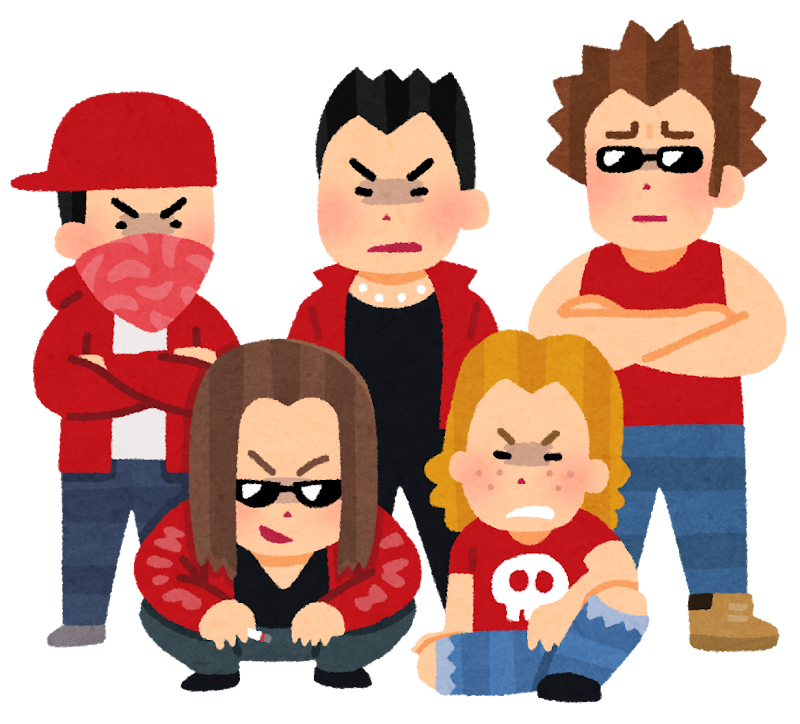 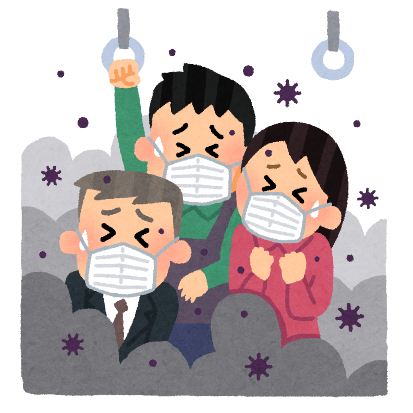 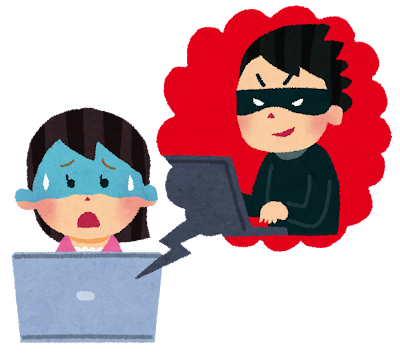 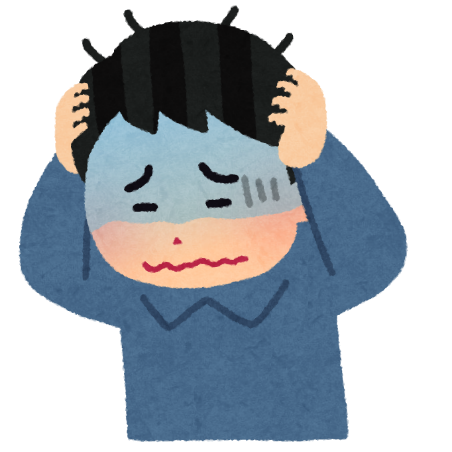 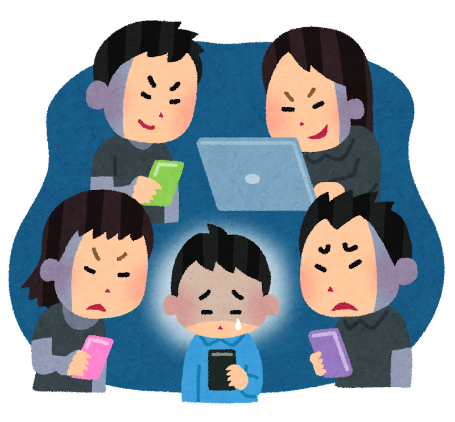 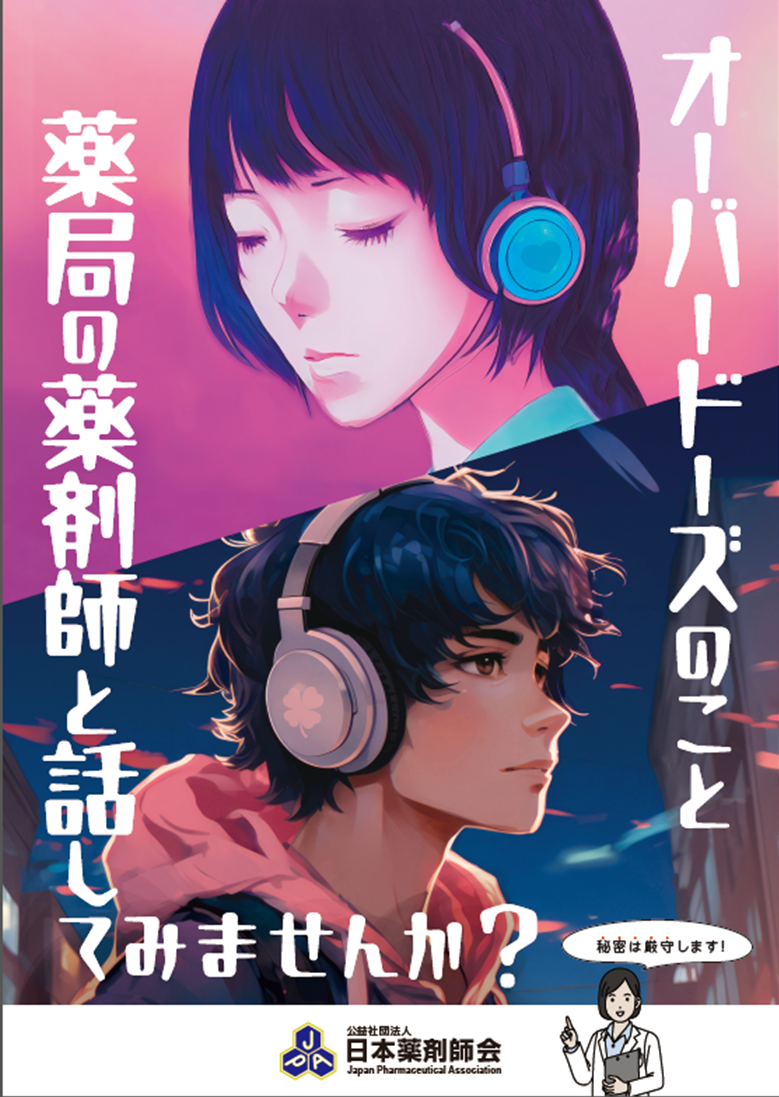 ちょっと待って！
家族や友達と話してみよう
お話しを聞いていただいてありがとうございました
公益社団法人　日本薬剤師会
学校薬剤師部会